Парад ёлок - 2022
Новый год – праздник волшебный, с запахом хвои и мандаринов
Традиция этого праздника – украшать ёлку яркими игрушками, мишурой, гирляндами, чтобы потом под ней найти долгожданные подарки и загадать заветную мечту.

Традиция наряжать ёлку пришла к нам давно. Это очень добрая традиция, ведь она собирает возле ёлки всю семью, каждый может повесить на ёлку любимую игрушку или сделать ёлочную игрушку своими руками.

А какие у вас ёлочки-красавицы?
Ну-ка, ёлки, встаньте в ряд!
Начинаем наш парад!
Щёлкни мышкой, раз-два-три,
Фотографии смотри…
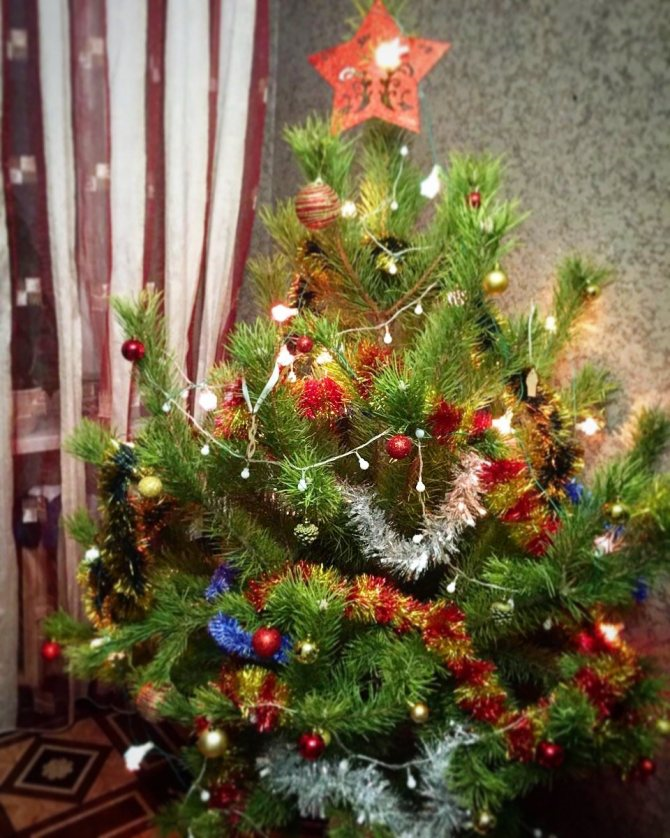 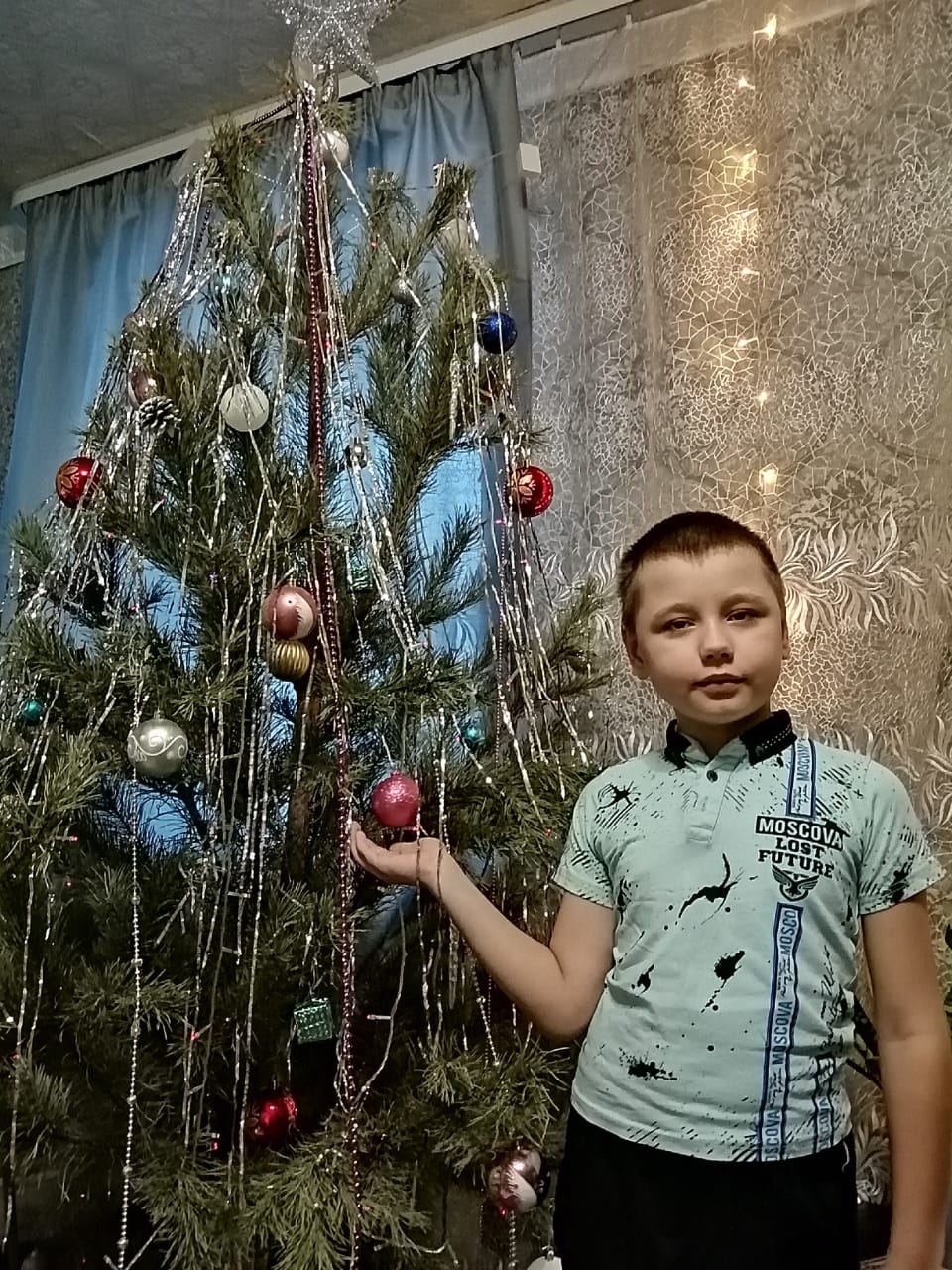 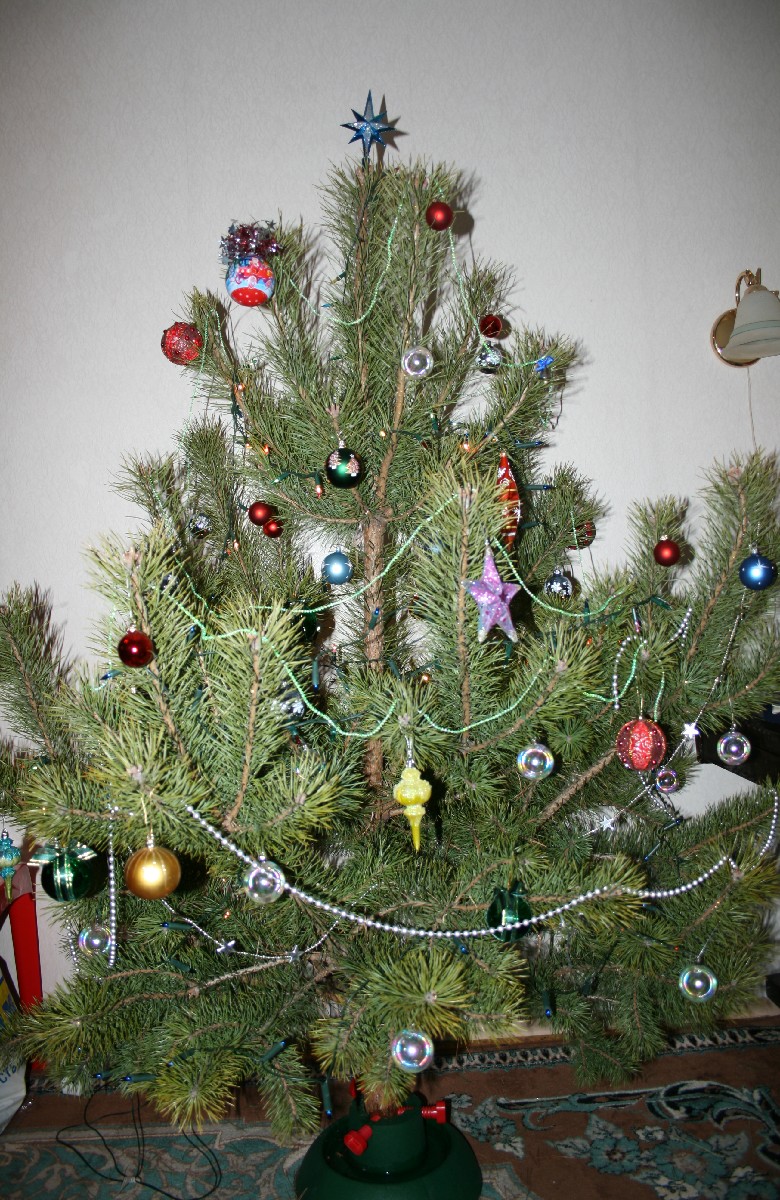 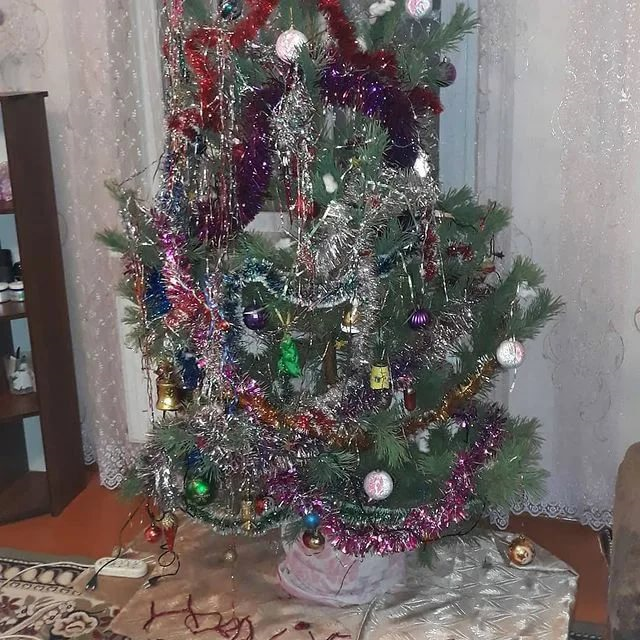 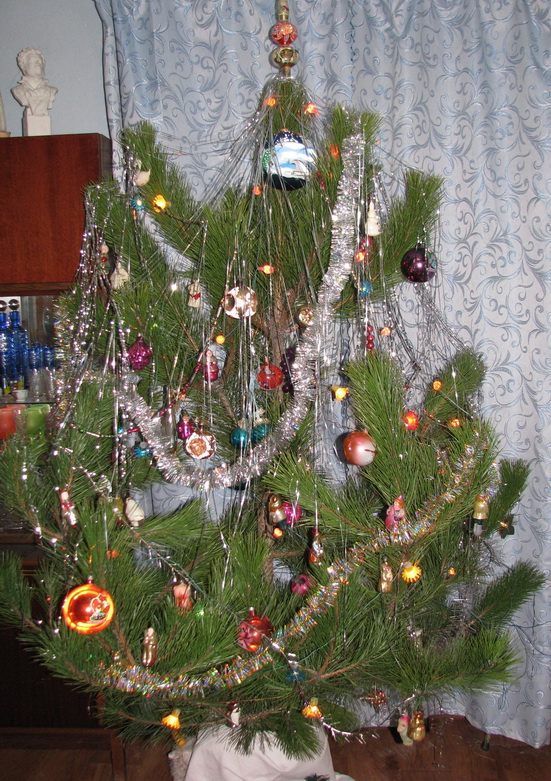 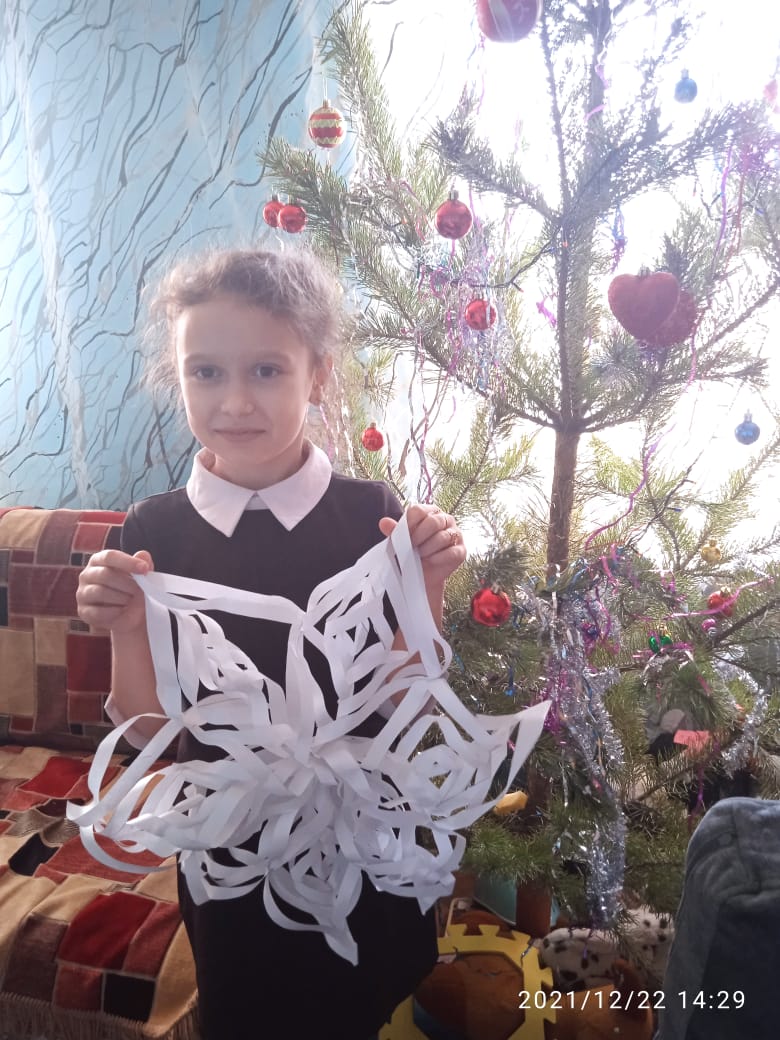 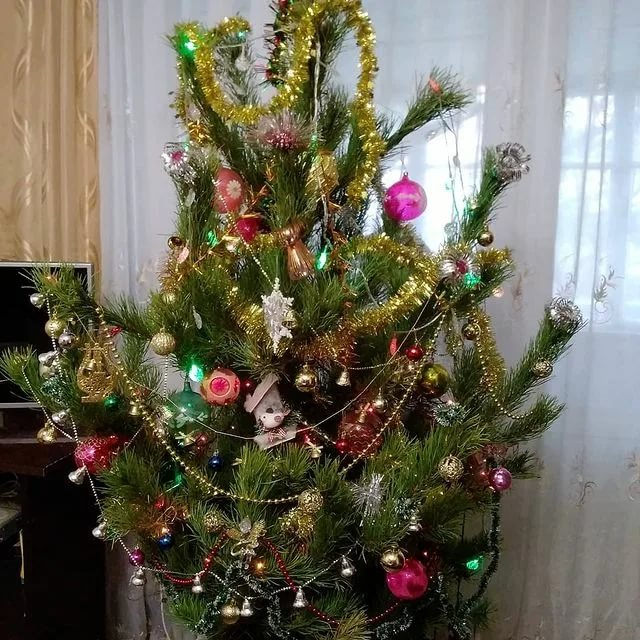 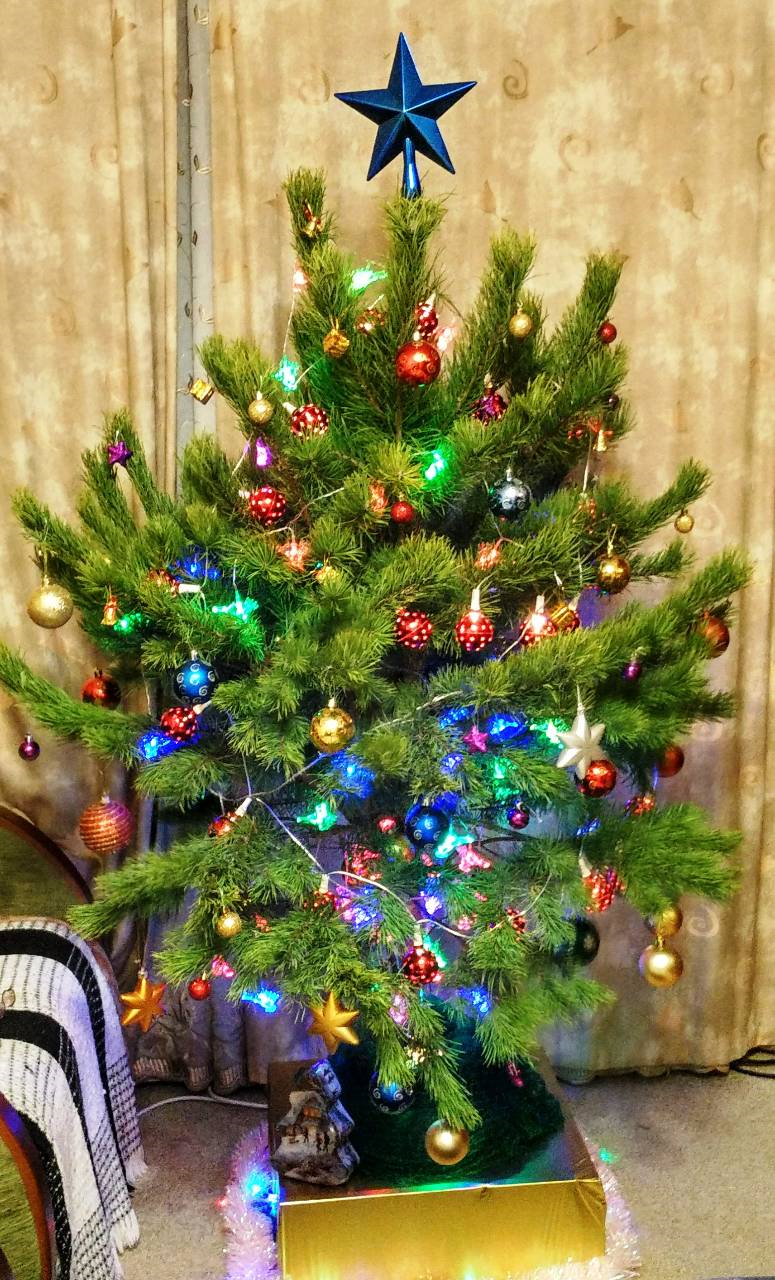 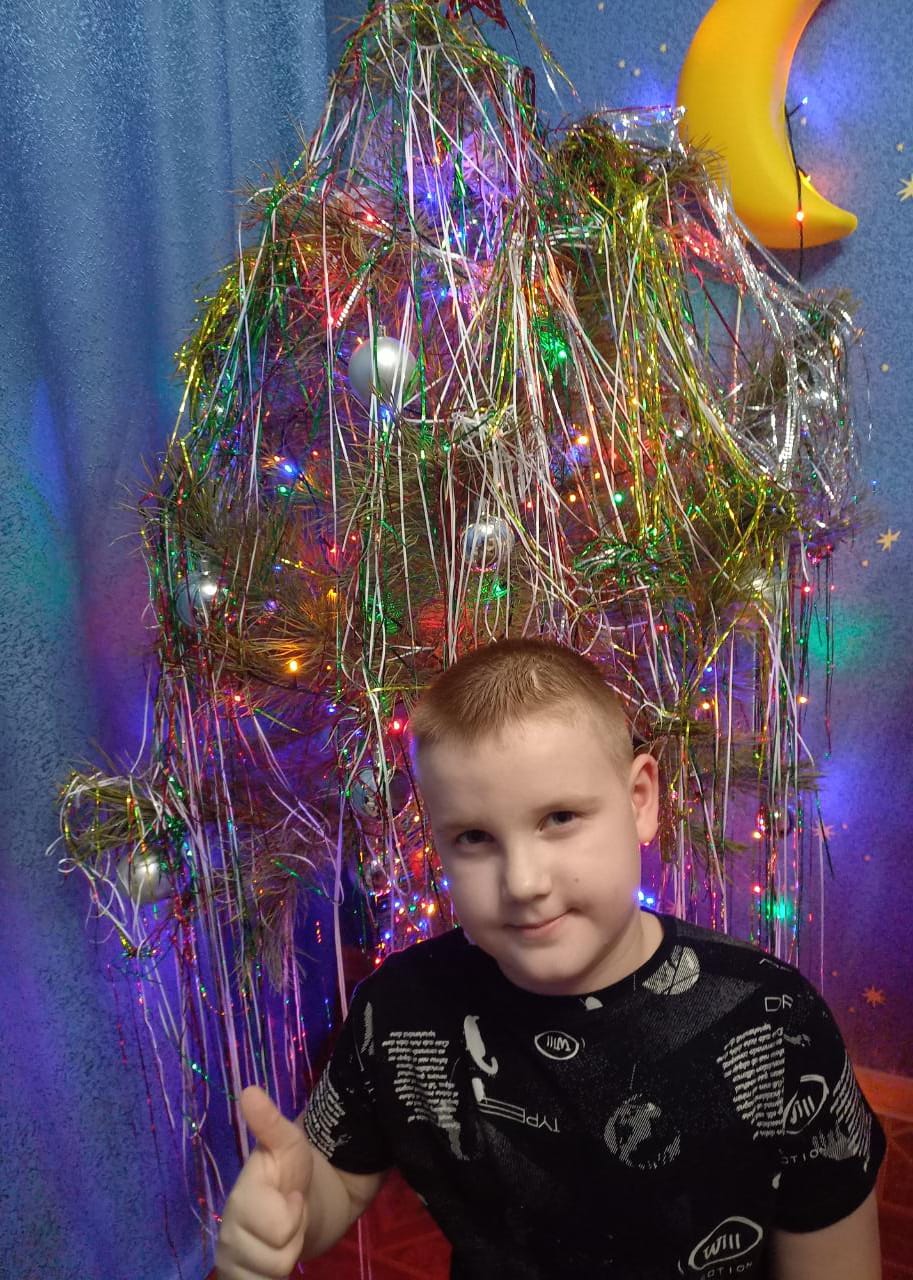 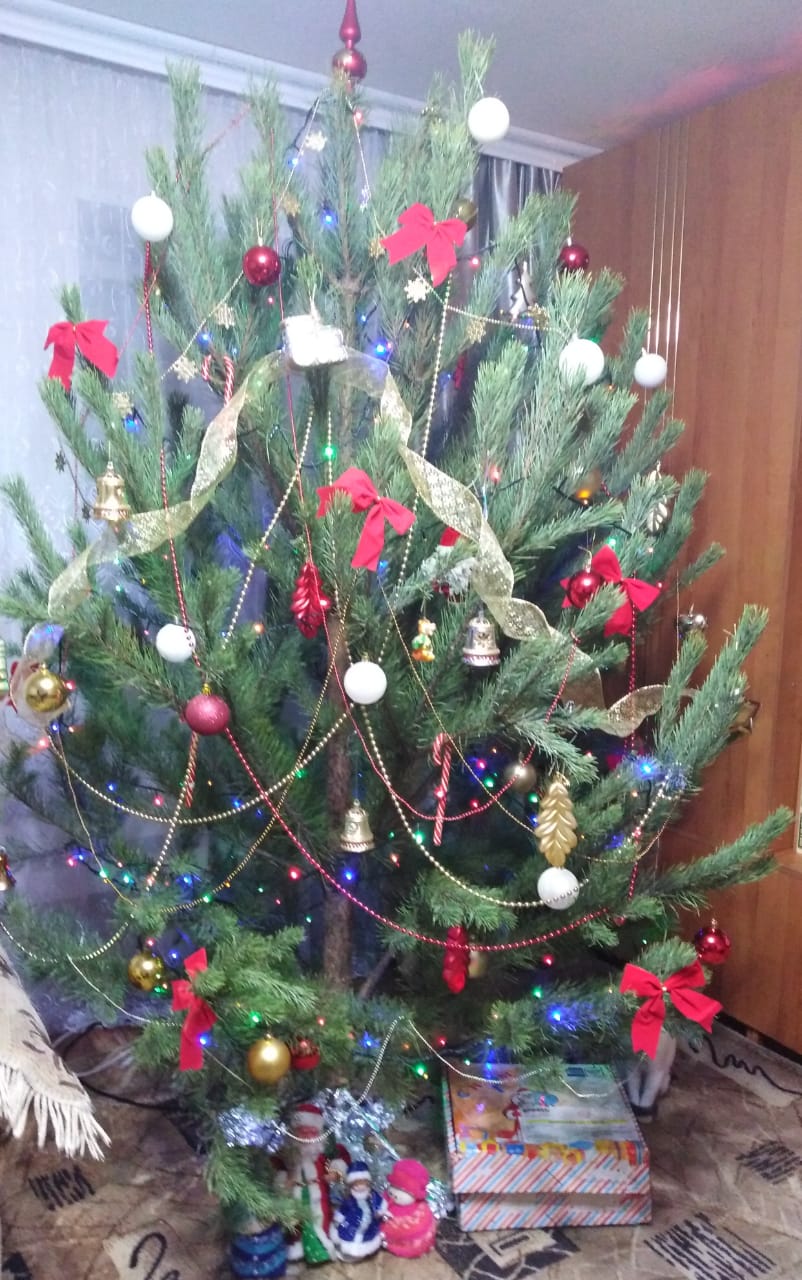 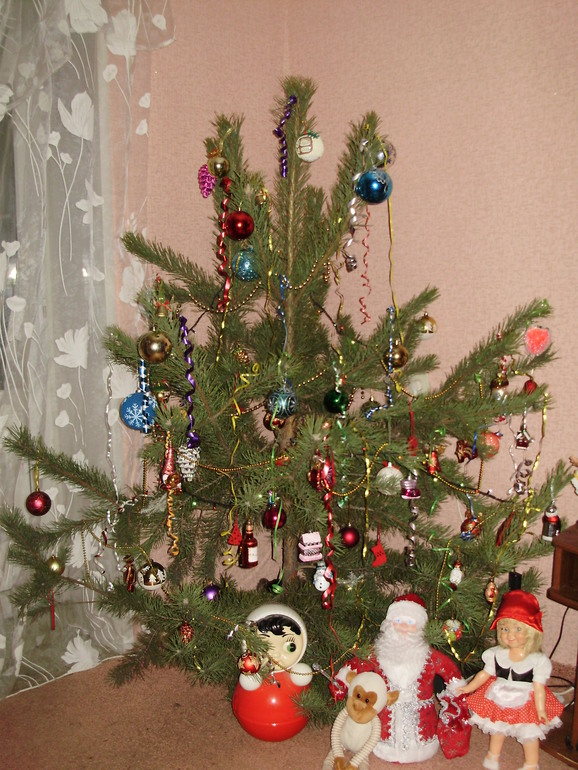 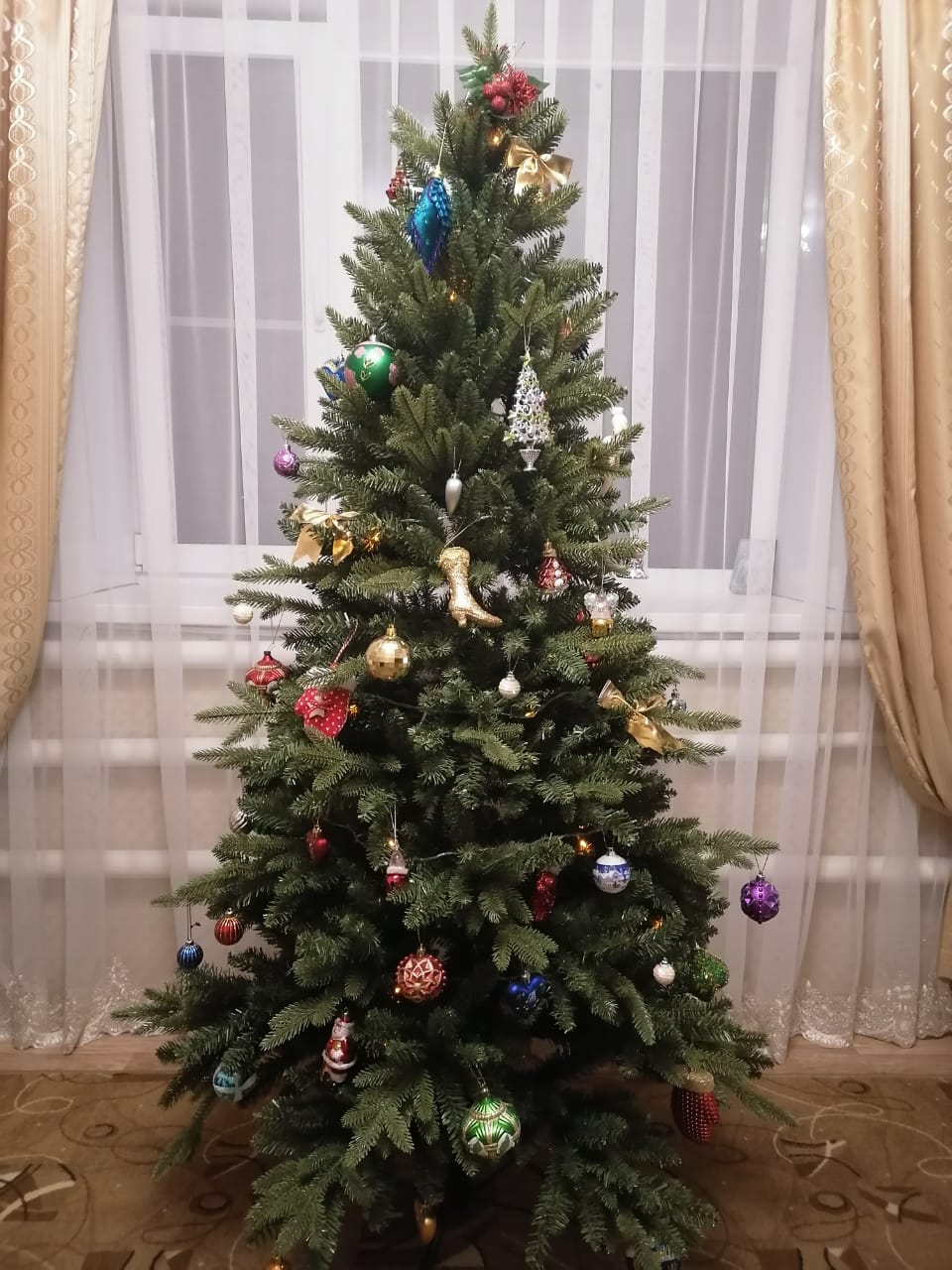 Спасибо всем!
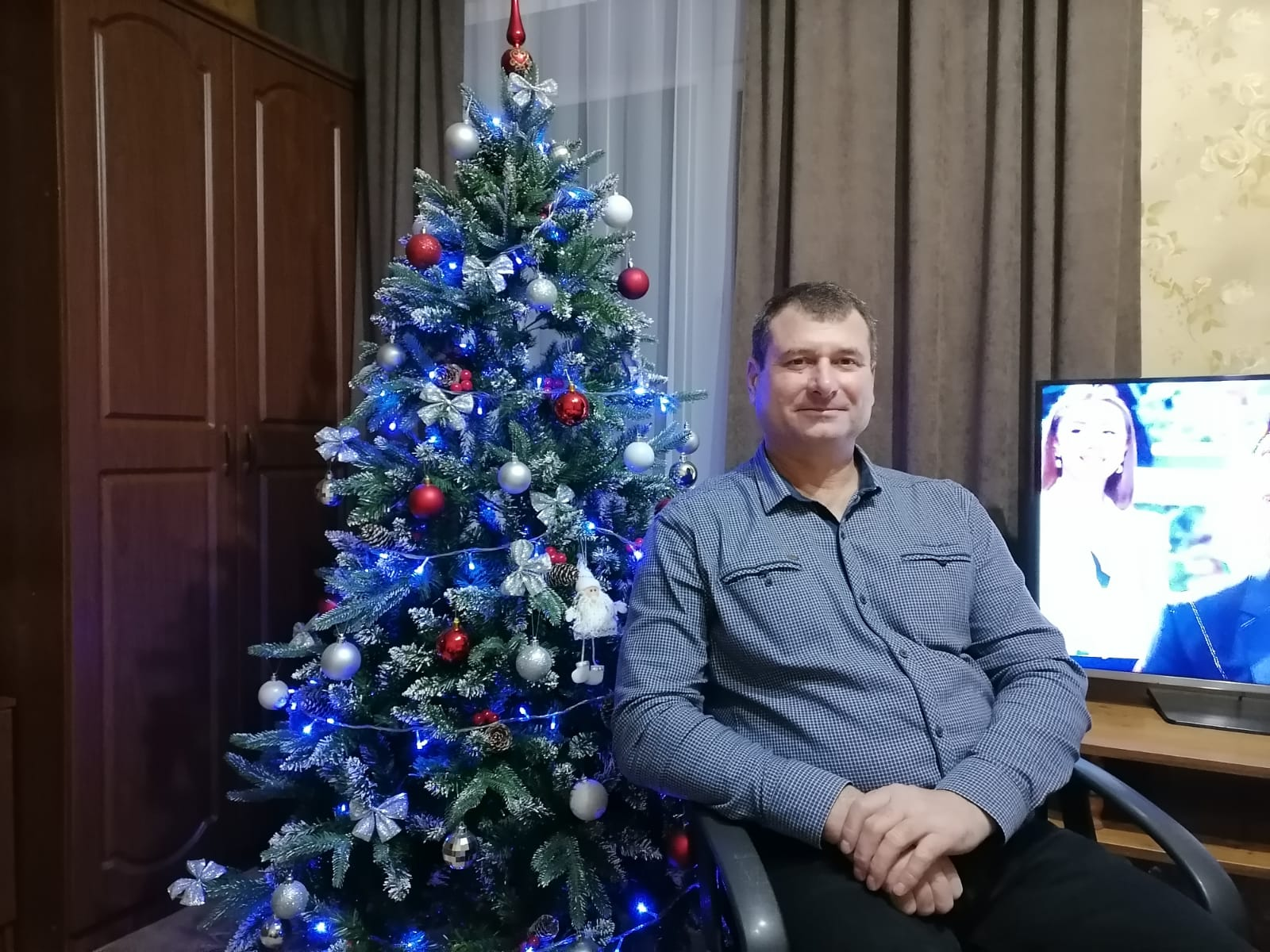 Организаторы мероприятия благодарят всех ребят, приславших фотографии для участия в Параде, и желают всем радостного праздничного настроения на весь год